The Application of Vibraimage Technology in Detecting Chinese Psycho-emotional State
Xue Yunzhen
Shanxi Medical University
2019.6.26
Content
Psycho-emotional state measurement for senior three students in a middle school in China -- based on vibraimage technology
Introduction
The performance of college entrance examination is crucial for getting admission into one’s preferred choice of college or university. 
How to diagnose the students’ psycho-emotional state quickly and accurately has a profound meaning to these students.
Introduction
Current researches:

Self-report of the emotion
Doctors’ diagnose
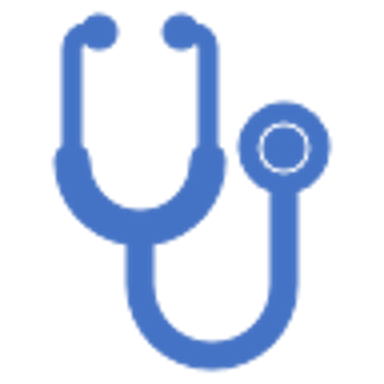 Participants
40 grade three top students of senior high school，36 valid data was collected

We have gotten the informed consent of them
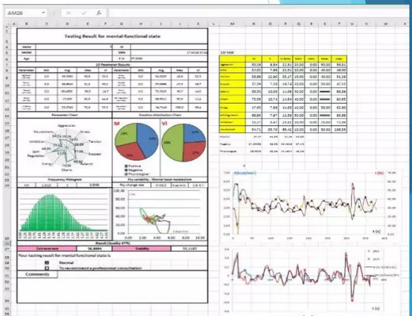 Instruments
The software of Med system

Facing the camera for 30 seconds
Data Analysis
SPSS for Windows 22.0

Statistical tests used were two-tailed with a significance level of α=0.05.
Result
Table 1   10 parameters in grade 3 students(n=36)
Figure 1   Students’ mean and reference range
Figure 2   Students’ mean and reference range
Figure 3   Students’ psycho-emotional state
Figure 4   Individual personality tendency
Table 2   t test between different gender
Discussion
Students' anxiety level is relatively high.
    It may be because the students in this class are in the state of coping with the college entrance examination.
Most students tend to be extroverted and stable.
    Students with high extroversion are active, proactively participate in and integrate into the group.
Stress of girls is significantly higher than that of boys.
    Studies have shown that women tend to respond more emotionally to stressful situations.
Other samples
Team work
1.  Investigation on the emotional state of senior three students -- based on vibraimage technology
     Han Yihe, Li Yue, Dong Ruxin, Kou Zhiping, Xue Yunzhen*
2. The application of vibraimage technology in psychopaths
     Li Yue, Han Yihe, Dong Ruxin, Bai Kejun, Xue Yunzhen*    
3. Psycho-emotional state measurement for teachers in a middle school based on vibraimage technology
     Dong Ruxin, Han Yihe, Li Yue, Tian Feng, Xue Yunzhen*   
4. Characteristics of high school students' psycho-emotional state-based on vibraimage technology
     Mao Ruishu, Ma Ting, Zhang Zhenfang, Chen Yu, Xue Yunzhen*
5. Assessment of Psycho-emotional State of Patients with Schizophrenia
     Zhang Jian, Xue Yunzhen*
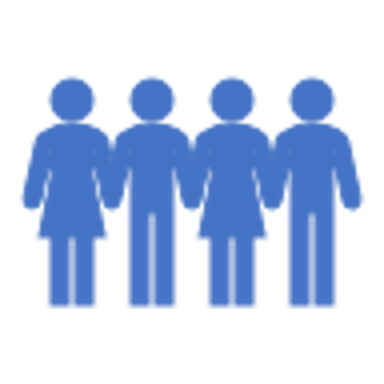 Participants
The study was conducted in different samples. 
Including 
    229 psychopaths’ patients from a psychiatric hospital
    181 schizophrenia patients
    40 high school teachers
    40 grade three students 
    98 grade two students from a senior high school in China.

 We have gotten the informed consent of all the participants.
Result
Description of participants
 Parameter distribution
 Extremum of the parameters
 Difference test of genders
 Difference test of various factors
Description of participants
The demographic information of each paper
Description of participants
Table 1   Demographics of psychopaths (n=229)
Description of participants
Table 2   Demographics of schizophrenia patients (n=181)
Description of participants
Table 3   Demographics of teachers (n=40)
Description of participants
Table 4   Demographics of grade 3 students
Description of participants
Table 5   Demographics of grade 2 students (n=98)
Parameter distribution
The mean values of the 10 parameters of the all subjects are all within the reference norm range.
Parameter distribution
Figure 1   Psychosis patients’ mean and reference range
Parameter distribution
Figure 2   Schizophrenia Patients’ mean and reference range
Parameter distribution
Figure 3   Teachers’ mean and reference range
Parameter distribution
Figure 4   Post-text of grade 3 students’ mean and reference range
Parameter distribution
Figure 5    Grade 2 students’ mean and reference range
Parameter distribution
Table 6   Difference between psychopath’s mean and reference mean（n=229）
Parameter distribution
Table 7   Difference between teachers’ mean and reference mean（n=40）
Parameter distribution
Table 8   Difference between grade 3 students’ mean and reference mean
Parameter distribution
Table 9   Difference between grade 2 students’ mean and reference mean（n=98）
Extremum of the parameters
Table10   Comparison between schizophrenia patients' extremum and reference range
Extremum of the parameters
Figure 6  Schizophrenia patients' extremum and reference range
Extremum of the parameters
Table 11   Comparison between teachers' extremum and reference range
Extremum of the parameters
Figure 7   Teachers' extremum and reference range
Extremum of the parameters
Table 12   Comparison between grade 2 students' extremum and reference range
Extremum of the parameters
Figure 8   Grade 2 students' extremum and reference range
Difference test of genders
Table 13    t test between different gender in psychopath（M±SD）
Difference test of genders
Table 14    t test between different gender in schizophrenia patient（M±SD）
Difference test of genders
Table 15    t test between different gender in grade 2 students（M±SD）
Difference test of BMI
Table 16    Variance analysis of parameters in psychopaths of BMI (n=229)
Difference test of disciplines
Table 17    t test between different disciplines in teachers （M±SD）
Difference test of disciplines
Table 18    t test between different disciplines in grade 2 students（M±SD）
Difference test of pre-and-post tests
Table 19    t test between pre-and-post test in grade 3 students（M±SD）
Conclusion
It’s found the mean values of the 10 parameters of the psychopath are all within the reference norm range, indicating that the average level of emotion state of Chinese was similar to the reference constant model.
Conclusion
However, some mean or extremum of parameters are different from reference norm, which suggests that there are some cultural differences.
Conclusion
The parameters’ mean of different genders had significant difference, which may be related to the gender characteristics.
Future direction of research
To construct Chinese norms of vibraimage instrument
To evaluate the reliability and validity of instrument 
International diagnostic standard tools can be added to the personality assessment
To provide valuable reference information for students' career decisions by the career planning function
To make the technology application faster, more convenient and extensive (such as making evaluation online version and mobile APP)
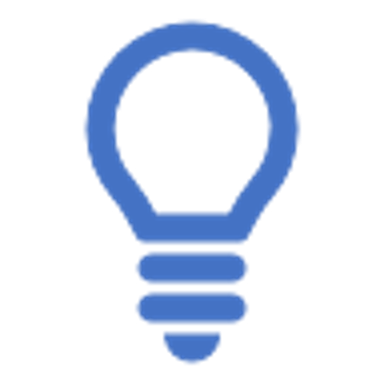 Thanks for your listening